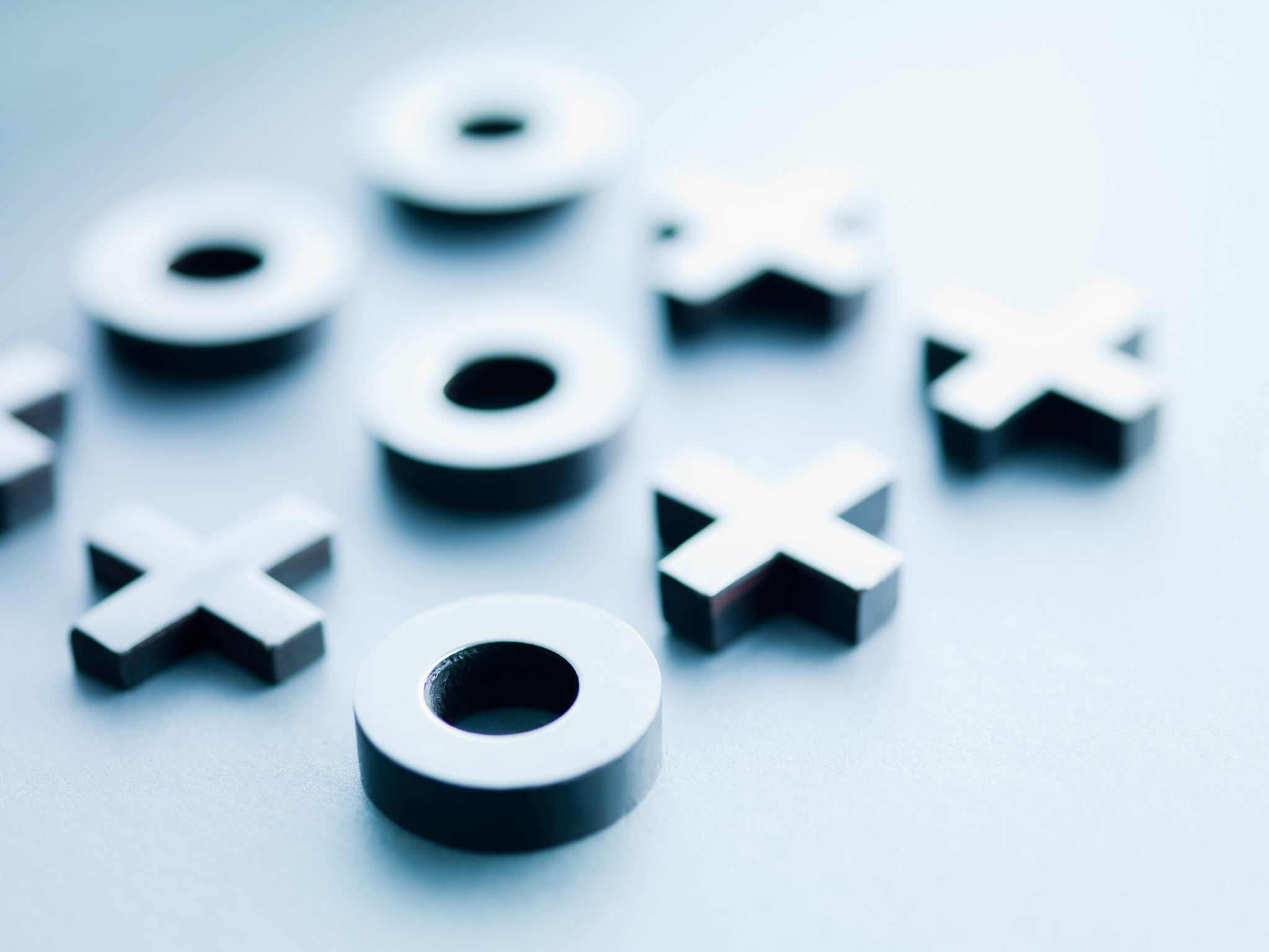 SỐ VÔ TỈ. KHÁI NIỆM VỀ CĂN BẬC HAI
Giáo viên: Nguyễn Thị Lê
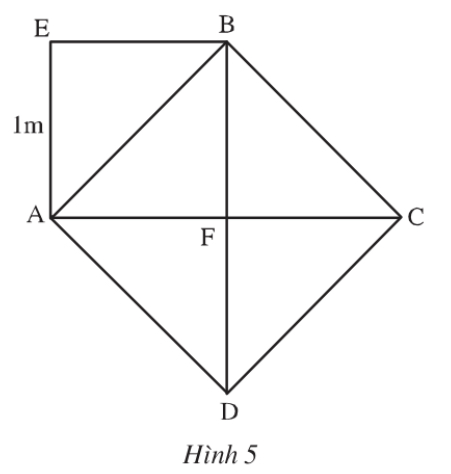 SỐ VÔ TỈ
Số vô tỉ là số viết được dưới dạng số thập phân vô hoạn không tuần hoàn
Tập hợp các số vô tỉ được kí hiệu là I
KHÁI NIỆM VỀ CĂN BẬC HAI
?3: Trà lời các câu hỏi sau:
Các căn bậc hai của 3 là ?
Các căn bậc hai của 10 là ?
Các căn bậc hai của 25 là ?
Trả lời
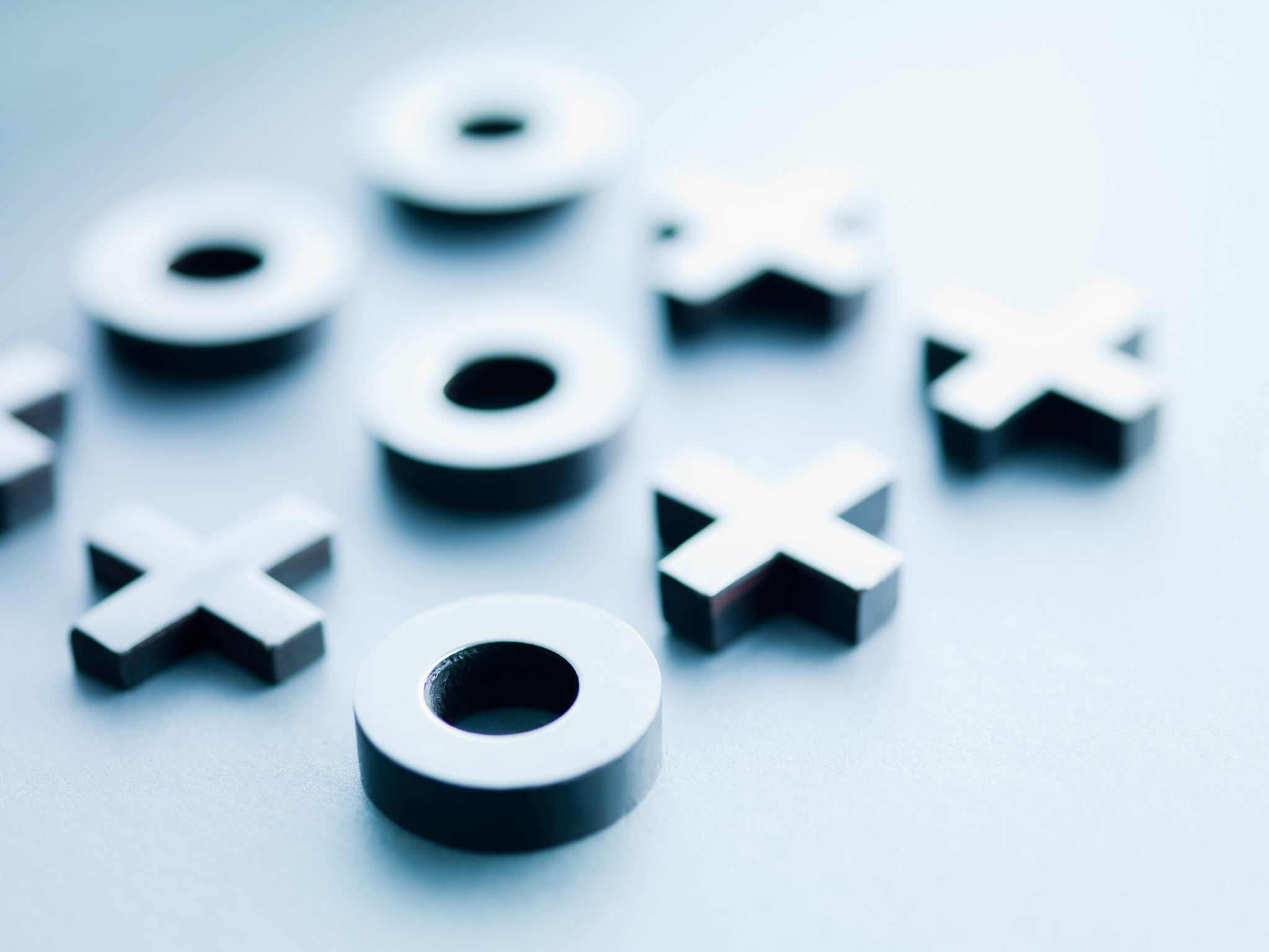 SỐ THỰC
Giáo viên: Nguyễn Thị Lê
Số hữu tỉ và số vô tỉ được gọi là số thực
Tập hợp số thực được kí hiệu là R.
So sánh 2 số thực tương tự như so sách như 2 số hữu tỉ.
Ví dụ: 
0,3192… < 0,32(5)
1,24598…< 1,24596…
TRỤC SỐ THỰC
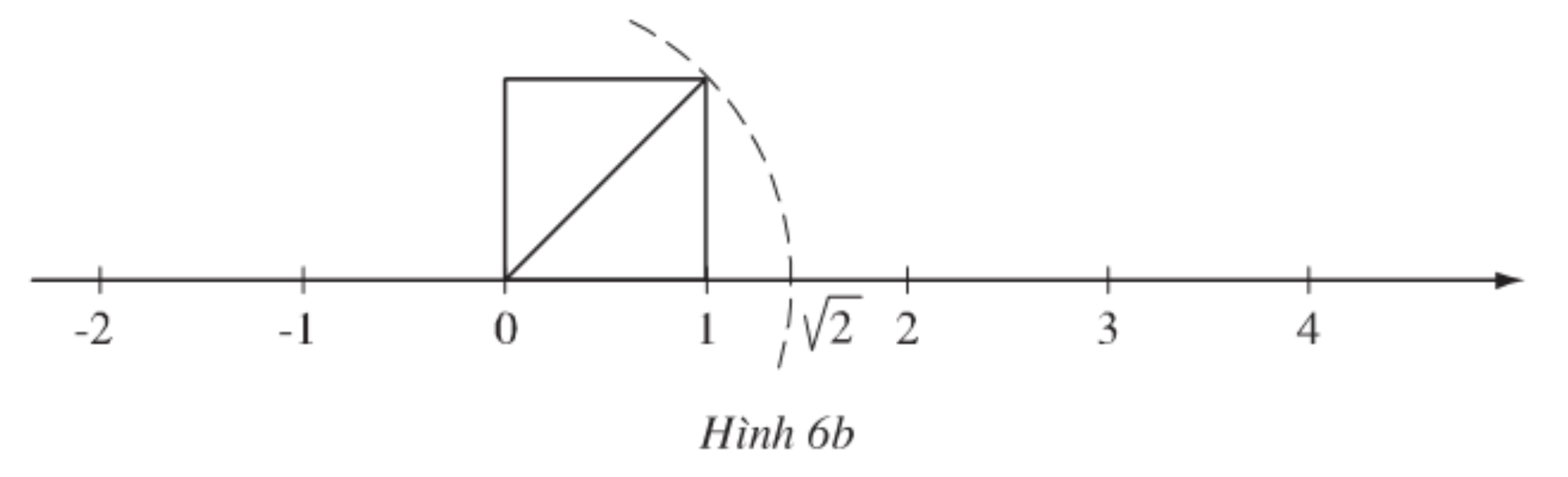 Vậy các điểm biểu diễn số thực đã lấp đầy trục số vì vậy trục số còn được gọi trục số thực
Chú ý: Trong tập hợp các số thực cũng có các phép toàn với các tính chát tương tự như các phép toán trong tập hợp các số hữu tỉ.
Bài 1:
25
25
2
2
1
Bài 88: Điền vào chỗ trống (…) trong các phát biểu sau:a) Nếu a là số thực thì a là số … hoặc số …b) Nếu b là số vô tỉ thì b viết được dưới dạng …
Lời giải:
Nếu a là số thực thì a là số hữu tỉ hoặc số vô tỉ
Nếu b là số vô tỉ thì b viết được dưới dạng số thập phân vô hạn không tuần hoàn
0
0
9
9
Giải
a) 3,2x + (-1,2)x + 2,7   - 4,9
                 (3,2 – 1,2)x   -4,9 – 2,7
                             2x    - 7,6
                               x    – 3,8
b) –5,6x + 2,9x – 3,86   - 9,8
(-5,6 + 2,9)x   - 9,8 + 3,86
             -2,7x   - 5,94
 x   2,2
Giải
a) 3.(10x)   111
           10x   111 : 3   37
               x   37 : 10 = 3,7
b) 3. (10 + x )   111
             10 + x   111 : 3   37
                      x  37 -  10 = 27
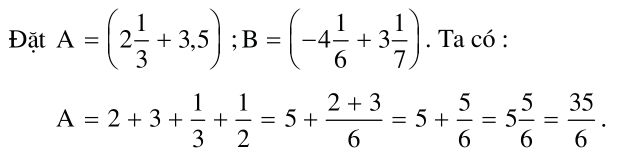 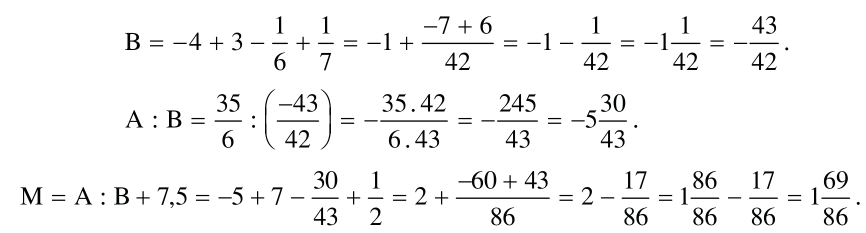